Sayı Sistemleri
Net 107 Sayısal elektronik
Öğr. Gör. Burcu yakışır girgin
Ders İçeriği
- ONALTILIK SAYI SİSTEMİ
	- Onaltılık – Onluk Dönüştürme
	- Onluk – Onaltılık Dönüştürme
	- İkilik – Onaltılık Dönüştürme
	- Onaltılık – İkilik Dönüştürme
	- Onaltılık Sayı Sisteminde Toplama
	- Onaltılık Sayı Sisteminde Çıkarma
	- Onaltılık Sayı Sisteminde Çarpma
Onaltılık (Hexadecimal) Sayı Sistemi
Onaltılık sayı sisteminin tabanı onaltı olup, 0,1,2,3,4,5,6,7,8,9, A(10), B(11), C(12), D(13), E(14), F(15) bu sayı sisteminde kullanılır. 
Onaltılık sayı sistemindeki sayıları onluk sisteme çevirmek istediğimizde her sayı bulunduğu basamağın ağırlığı ile çarpılır. Bu çarpım sonuçları toplanarak sonuç elde edilir.
(10A)16 = (x)10

Ağırlığı 		: 162 161 160
Onaltılık Sayı	: 1      0    A

=  1x 256 + 0x16 + Ax1
= 256+0+10
= 266
Onaltılık      Onluk
(11BC)16 =(x)10
(11BC)16 =1x163+1x162 +11x161+12x160
(11BC)16 =1x4096 +1x256 +11x16 +12x1
(11BC)16 = 4096 + 256 + 176 + 12
(11BC)16 = 4540
Onluk 	Onaltılık
(1023)10 =(x)16
16
1023
16
63
63
3
Tersten giderek yazılır.
15
15
(3FF)16
İkilik 	Onaltılık
(101100111010)2 = (x)16
x= (B3A)16
1010
0011
1011
3
A
B
Onaltılık 		İkilik
(B3AF)16 = (x)2
(A)16 = (1010)2
(F)16 = (1111)2
(B)16 = (1101)2
(3)16 = (0011)2
(B3AF)16 = (1101001110101111)2
Onaltılık Sayı Sistemlerinde Toplama
(FED) 16 + (ABC) 16= (AA9) 16

           
F      E     D
A     B     C
A     A      9
(765) 16 + (FFF) 16= (1110) 16

           
    7    6    5
    F    F    F
    7    6    4
+
+
(1234) 8 + (7777) 8= (11233) 8
  
	1     2     3    4
	7     7     7    7
	1     2     3    3
+
1
Onaltılık Sayı Sisteminde Çıkarma
(CBA)16 - (ABC)16= (1FE) 16

           
C     B    A
A     B    C
1     F     E
(F65)16- (176) 16= (DEF) 16

           
    F    6    5
    1    7    6
    D    E    F
-
-
(F1)16 - (E2) 16 = (0F) 16
  
	F1
	E2
	0F
-
Onaltılık Sayı Sisteminde Çarpma
Onaltılık sayıların çarpımı, onluk sayılarınki ile aynı biçimdedir. Basamaklar birer birer çarpılır elde edilen ara toplamlar bir sola kaydırılarak yazılır. Bu ara toplamların toplamı çarpımı verir.


(AB) 16 x (11) 16 = (B5B) 16
(AB) 16
     (11) 16
      AB
   AB
  (B5B) 16
x
+
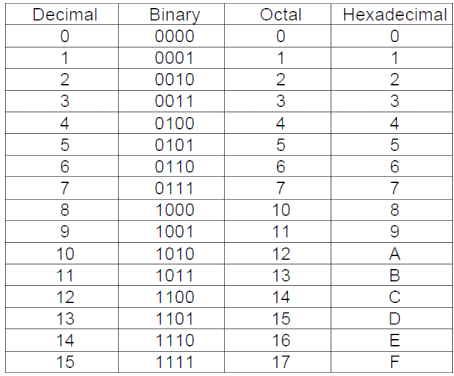 Çalışma Soruları
1. (10010)2 = (....)10 
2. (1101111)2 = (....)10
3. (10101101)2 = (....)10
4. (11011111)2 = (....)10
5. (1111010)2 = (... )8
6. (11101111)2 = (...)8
7. (101010101)2 = (....)8
8. (111111111)2 = (….)8
9. (10101010)2 = (..)16
10. (110110110)2 = (..)16
11. (10101111)2 = (....)16
12. (11111010)2 = (....)16
13. (18)10 = (....)8
14. (180)10 = (....)8
15. (59)10 = (...)8
16. (85) 10 = (...)8
17. (44)10 = (…)16
18. (97)10 = (...)16
19. (179)10 = (...)16
20. (235) 10 = (…)16
Çalışma Soruları
21. (11011)2 + (10110)2 = (………..)2
22. (110110)2 + (11110)2 = (………..)2
23. (1110110)2 - (11110)2 = (………..)2
24. (7654)8  + (123)8 = (………..)2
25. (7654321)8 + (123456)8 = (………..)2
26. (765)8  - (117)8 = (………..)2
27. (AB)16  + (EF)16 = (………..)2
28. (FED)16  + (ABC)16 = (………..)2
29. (ABC)16  - (12F)16 = (………..)2
30. (110110)2 + (765)8 + (ABC)16 = (………..)10
KAYNAKLAR
1. Yrd.Doç.Dr. Mustafa Engin, Yrd.Doç.Dr. Dilşad Engin, Ege Üniversitesi, Ege Meslek 
Yüksekokulu, Sayısal Elektronik Ders Notu, İzmir 2015
2. Hüseyin Ekiz, Mantık Devreleri
3. M. Kaya YAZGAN, Sayısal Elektronik